山海觀(下)-3 
真人圖書館---文史工作者提問設計
借閱/訪談前的準備 step1
調查受訪者的背景
 ：可經由網路、書報雜誌、詢問他人、其他訪談紀錄及文獻等，先對受訪者有初步的認識。
706借閱真人圖書:

基青陣  陳立儀   老師

時間：114年3月5日
山海觀-真人圖書館
讀者借閱守則：
請以開放的心閱讀，真誠的聆聽、對話與交流。
請盡情發問並分享個人觀點，保持對人的尊重與禮貌。
擬好提問，不宜提出一些尖銳性或具威脅性的問題
請尊重真人圖書，除獲允許，請勿錄音或攝影。
反覆思考-經常反問自己是否了解受訪者所說的話。
歸還後撰寫閱讀心得
借閱/訪談前的準備 step2.    設計提問
建議:以5W1H為出發
問題應該引導受訪者提供豐富的資料，所以
避免使用是非題。
◎每位同學在紙條寫下想瞭解的3個問題
◎標註屬於六何法的哪一種
我們應該問文史工作者老師哪些問題，來幫助我們完成期末學習任務 ?
1.從事文史工作的相關經驗
2.訪談要注意的事項或技巧
[Speaker Notes: 主要應該是如何進行訪談，和訪談相關的經驗(討論5分鐘)]
請同學將問題便條紙交至各小組進行歸納
第一組WHO、第二組WHAT、
第三組WHERE
第四組WHEN、第五組WHY、
第六組HOW
1.進行全班的提問（問題）確認，以及預期想知道的答案
2.進行問題排序
3.分配給各組別提問的題目
真人圖書館-工作分配
1.開場白負責人（問好），歡迎及感謝
2.提問人（每題一位）
3.認真聆聽人-從答案中再提出想知道的部份-寫下/直接提問
4.紀錄（原本設定的問題答案）
5.紀錄（追問的問題及答案）
真人圖書【文史工作者】--注意事項
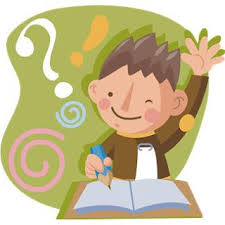 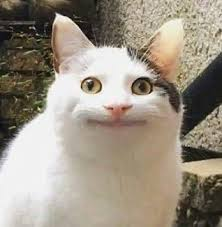 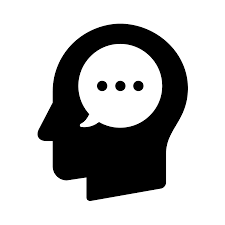 誠懇態度
用心思考
謙虛再提問
[Speaker Notes: 如果遇到有不明白的地方，應以誠懇的態度，請受訪者進一步解釋。如果遇到有不同意的地方，可以引述別人不同的看法，然後以謙虛的態度，邀請受訪者給與意見。]
真人圖書【文史工作者】-流程說明
與書互動的規劃

   真人書序            20分鐘 （講者自己分享個人投入文史工作的緣由）
   互動瀏覽            25+25分鐘（全班提問及紀錄-中間下課10分鐘）
    真心留意            10分鐘（學生寫下回饋及讀書心得）
   真人後記            10分鐘（講者聆聽學生讀書心得分享及回饋）

  使用便利貼(圖案愛心) 給予講者回饋
   提醒:多給學生讓講者互動的機會
[Speaker Notes: 記得做流程海報～各班張貼]